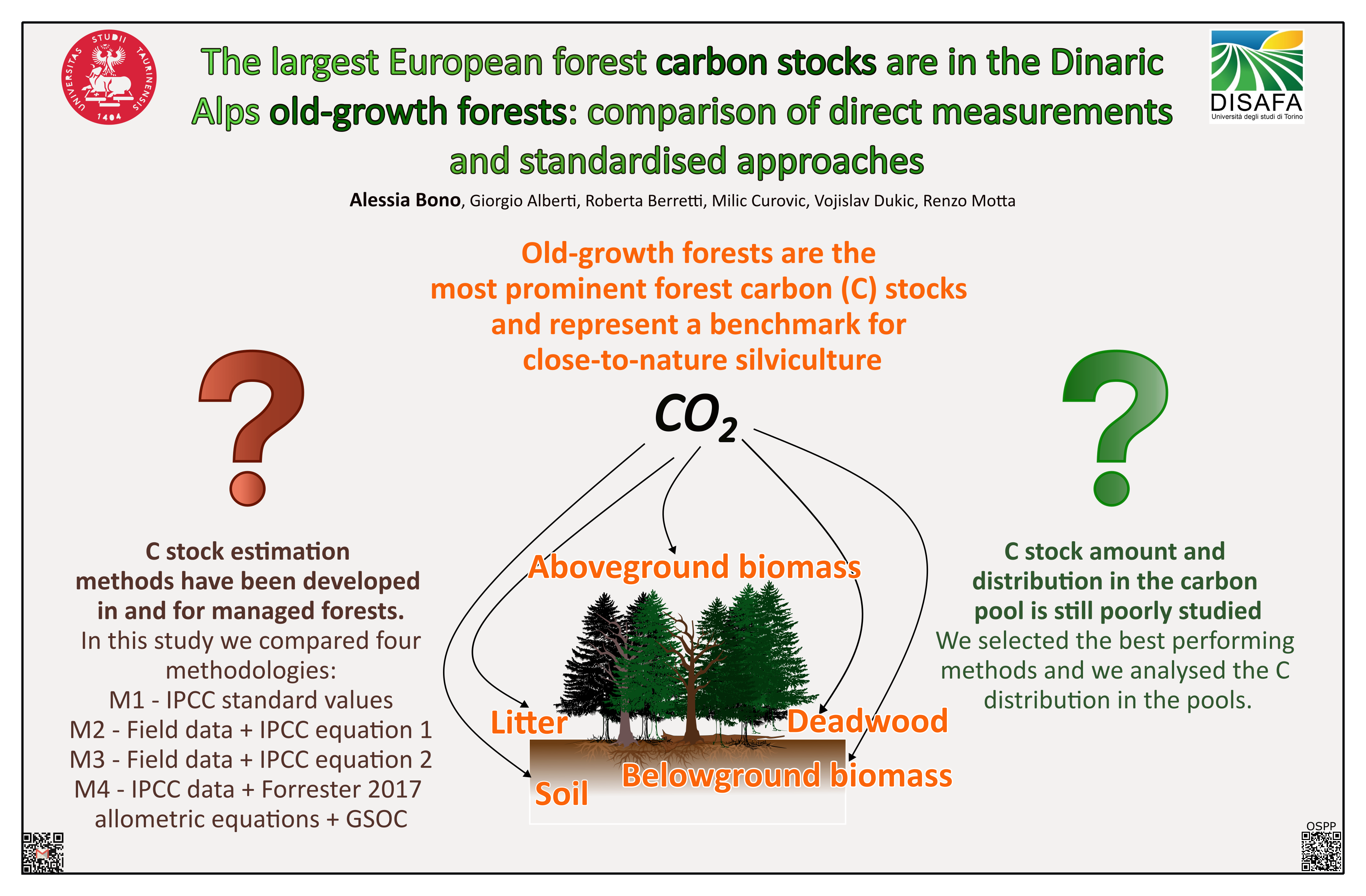 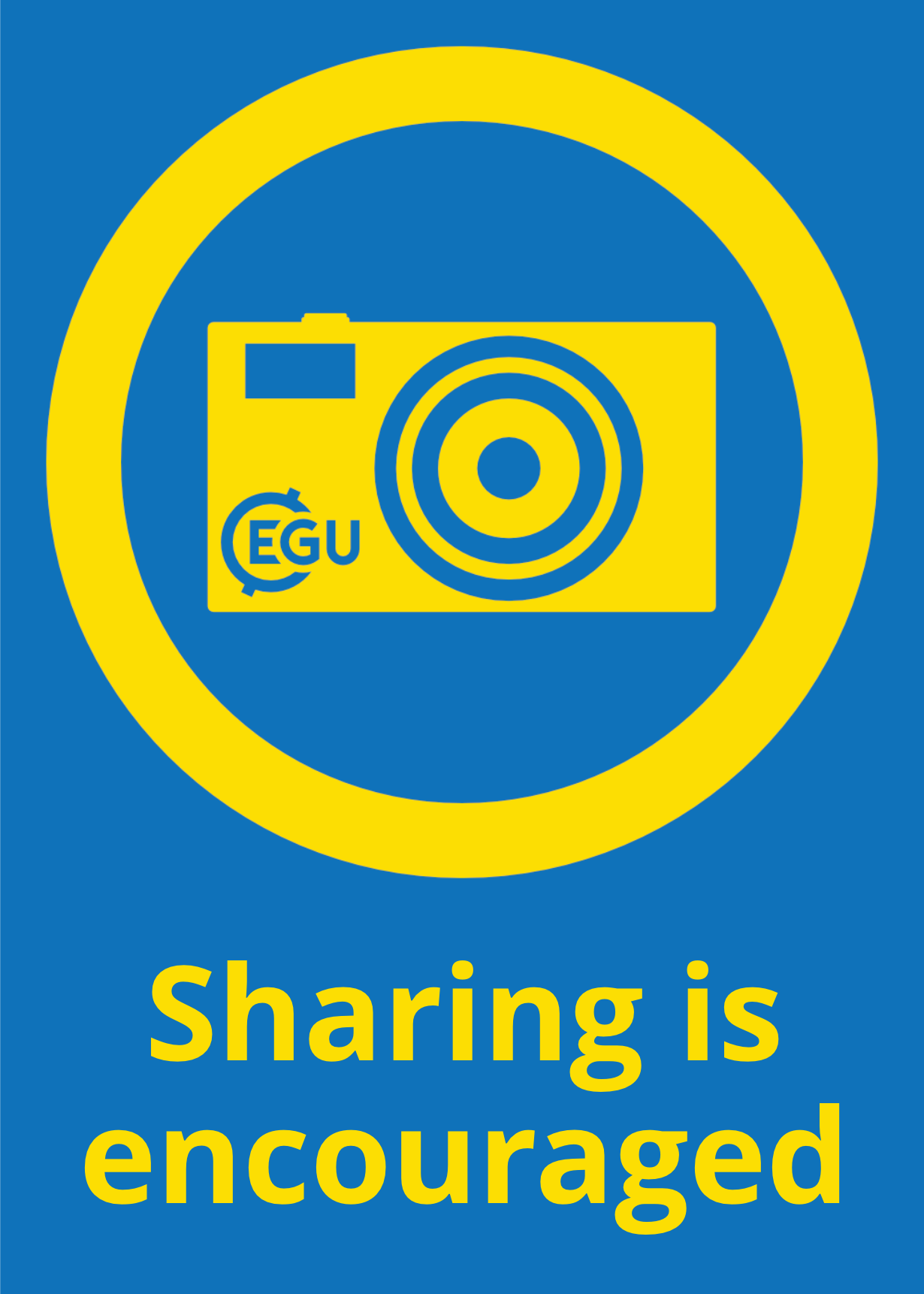 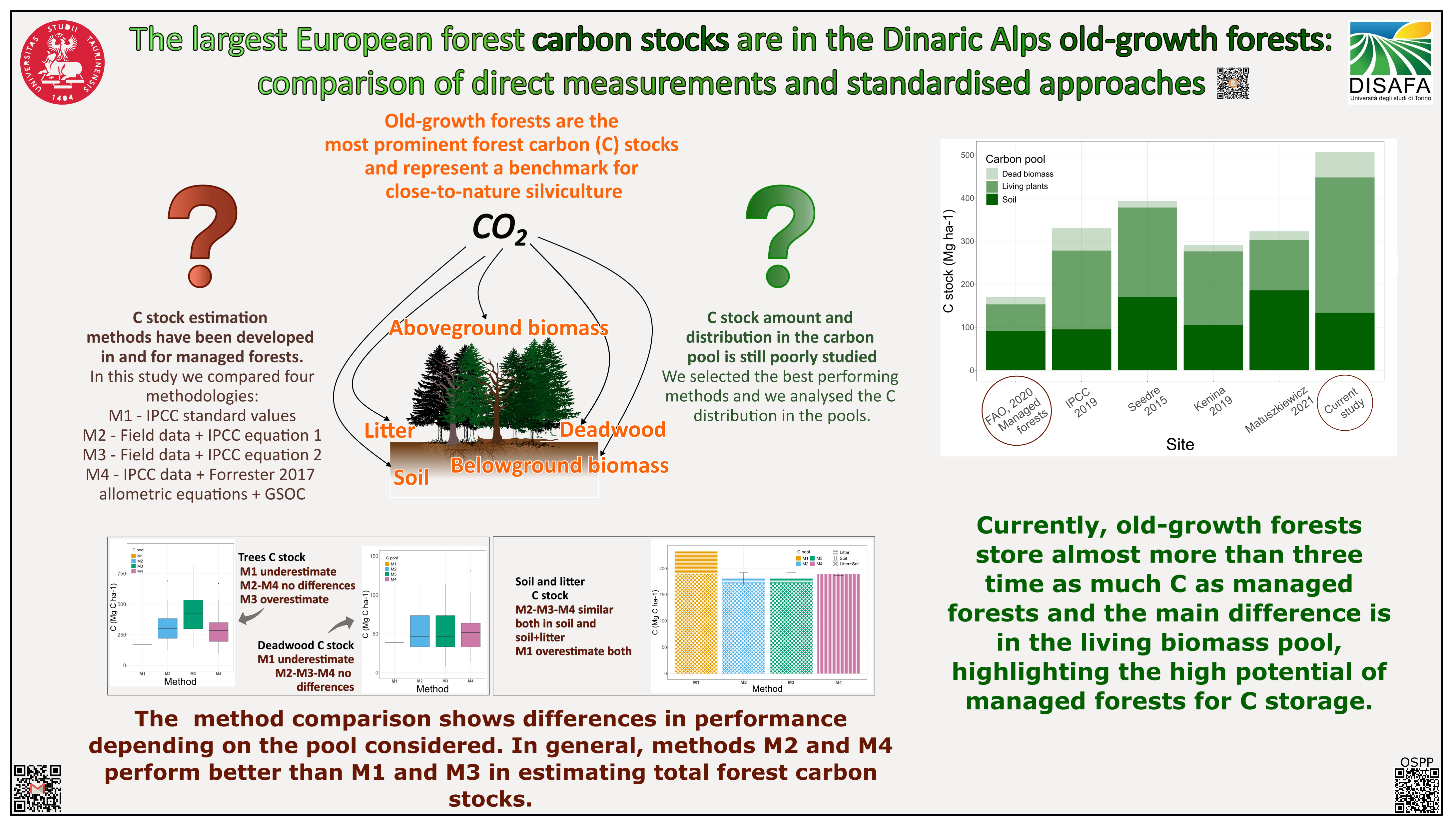 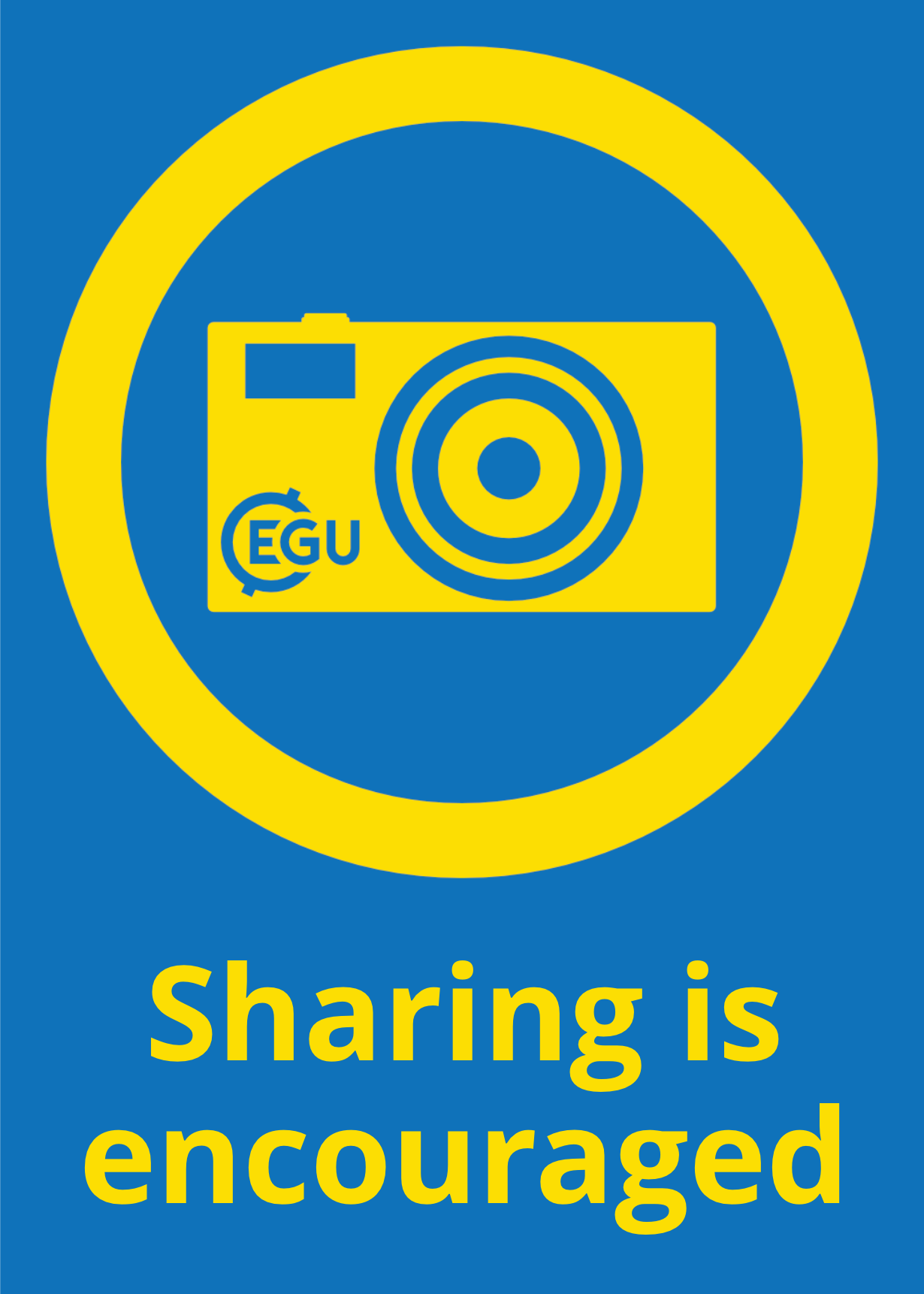 METHODS
M1 – Indirect approach
Standard value 
suggested by IPCC
M2 – Direct approach
IPCC using Biomass
Expansion Factor (BEF)
+
Field data
C = Biomass * %C
M4 – Hybrid approach
Allometric equation
(Forrester et al. 2017)
+
Indirect measurements
(dead:alive ratio, Global Soil Organic Carbon map)
M3 – Direct approach
IPCC using Biomass
Conversion Expansion Factor
(BCEF)
+
Field data
Sampling
design
RESULTS
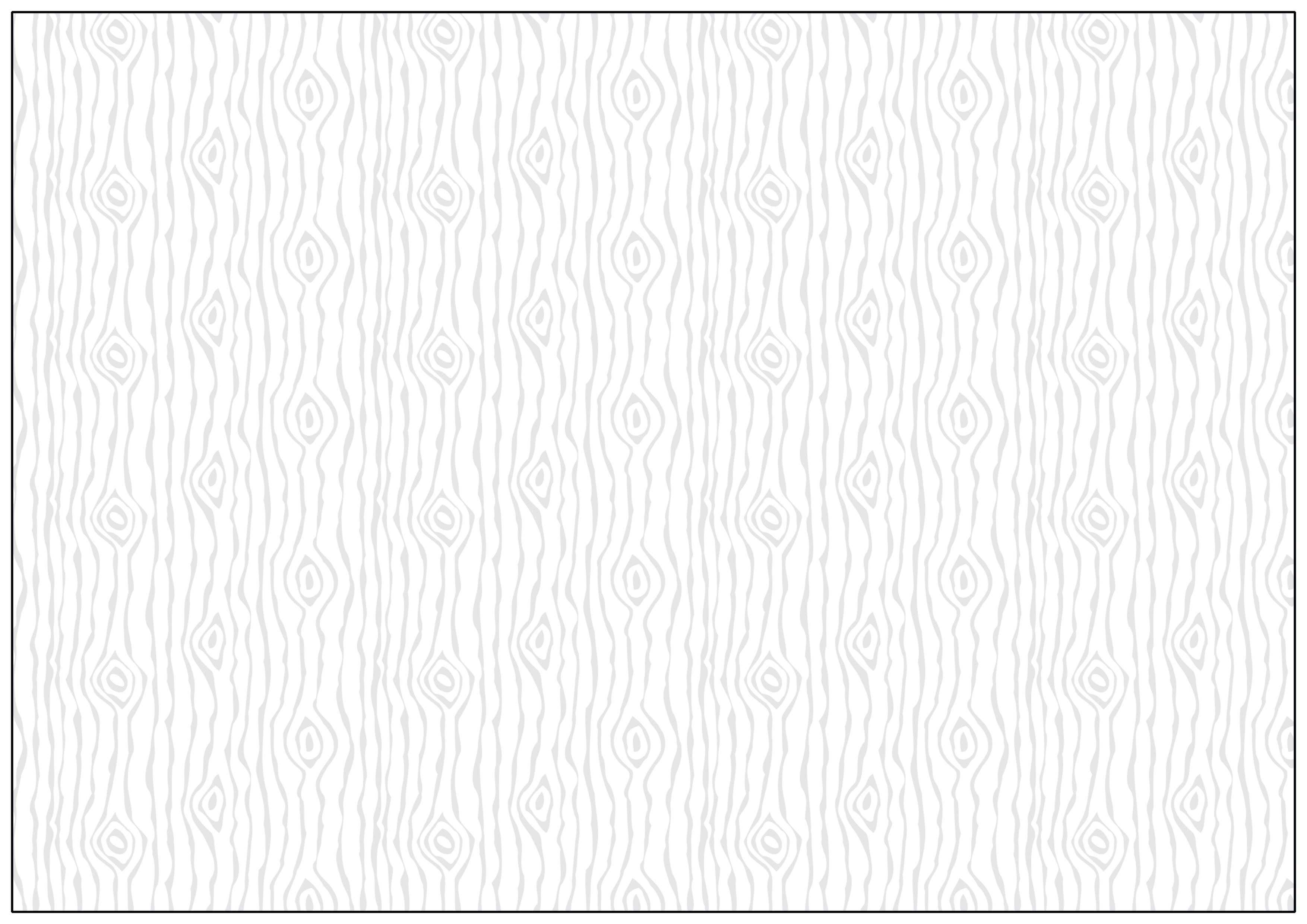 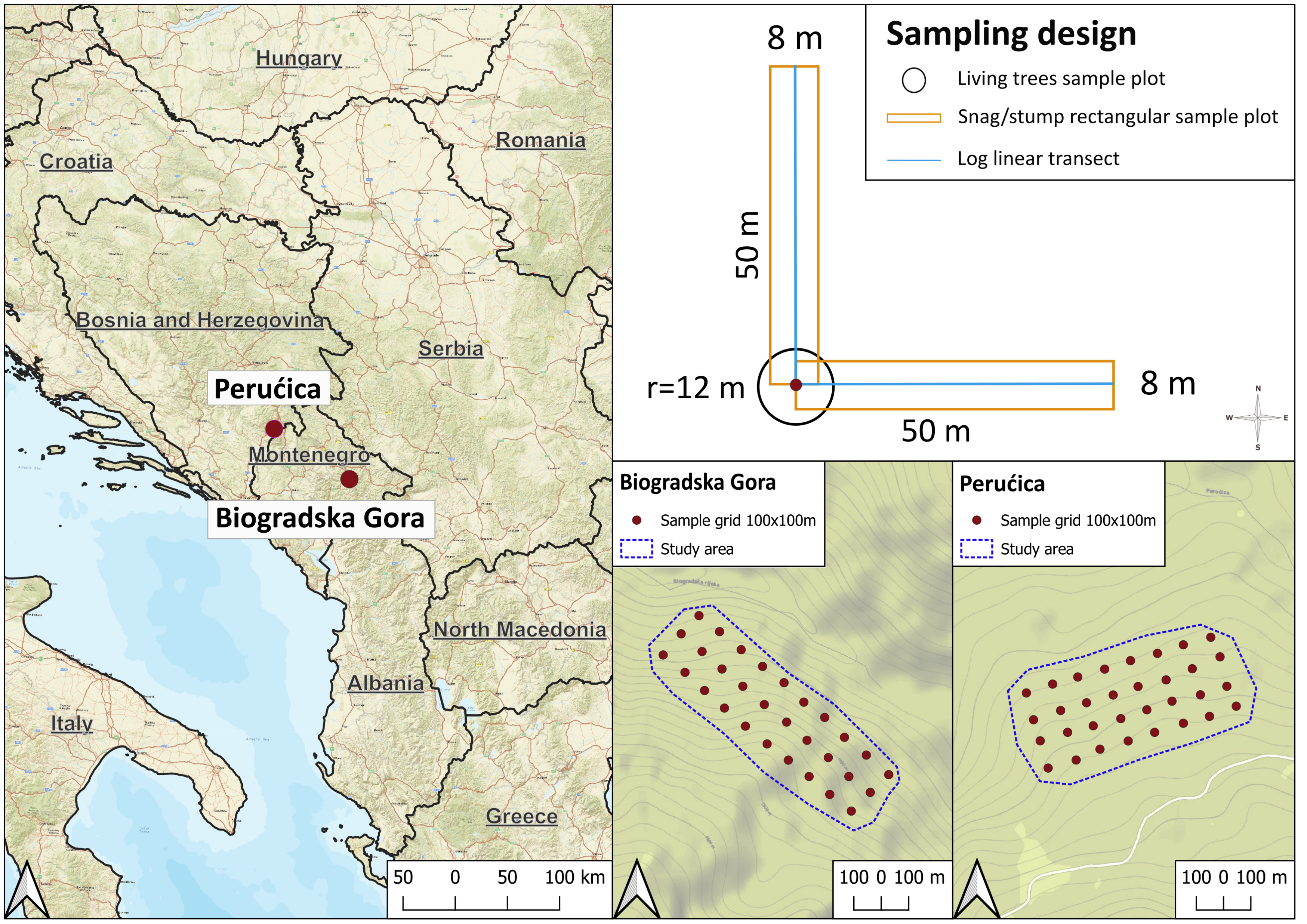 SAMPLING DESIGN
METHODS
RESULTS
4
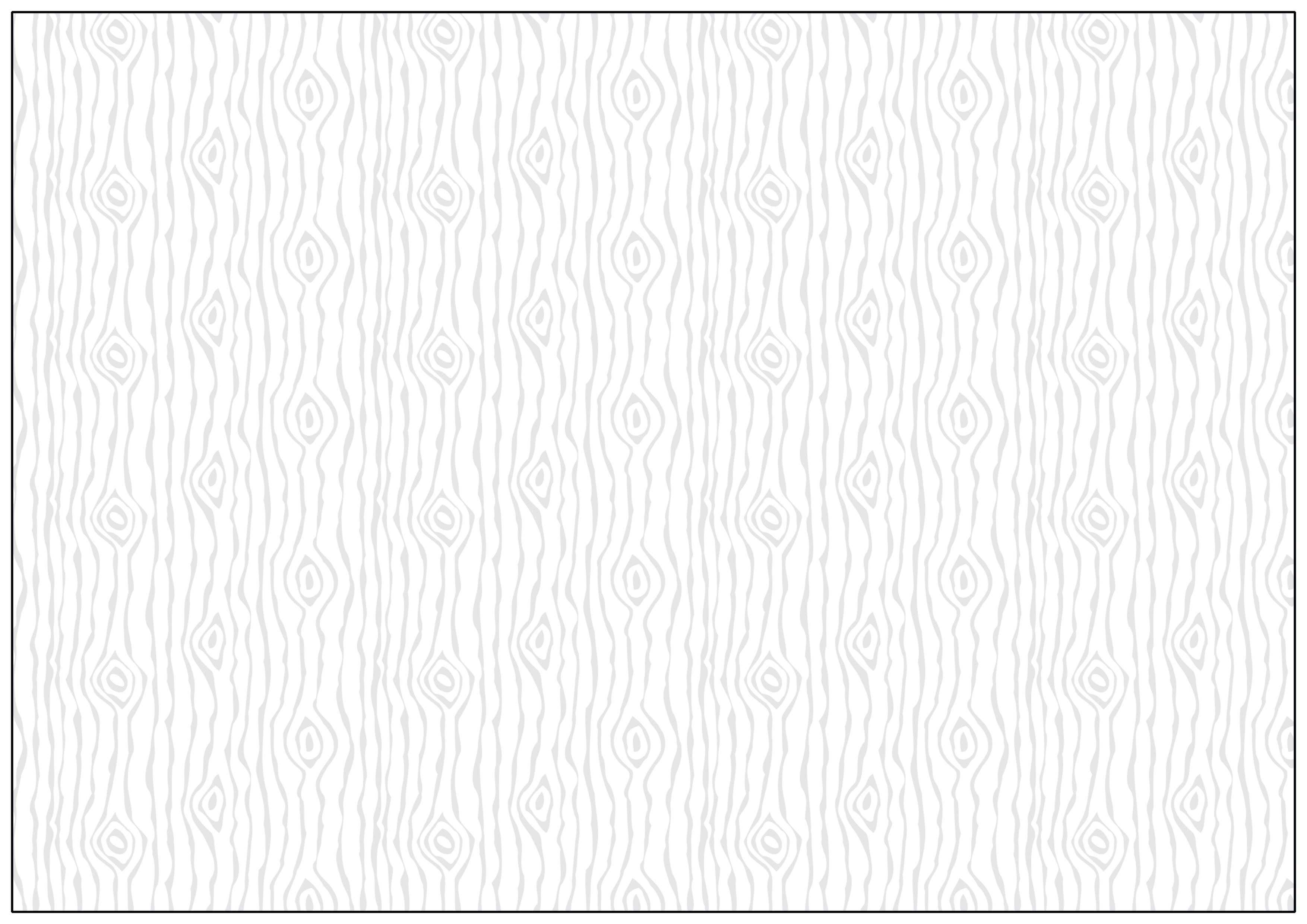 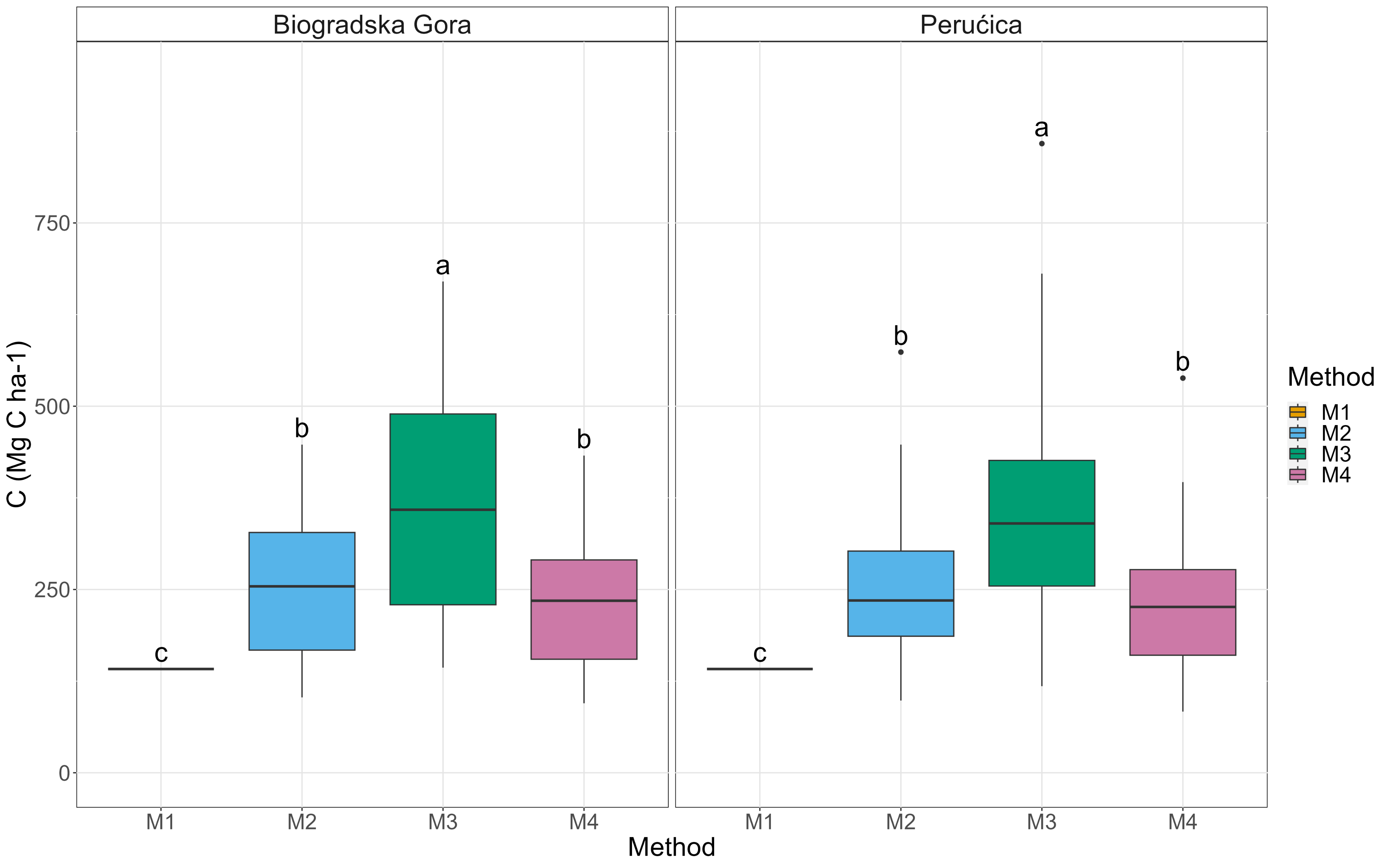 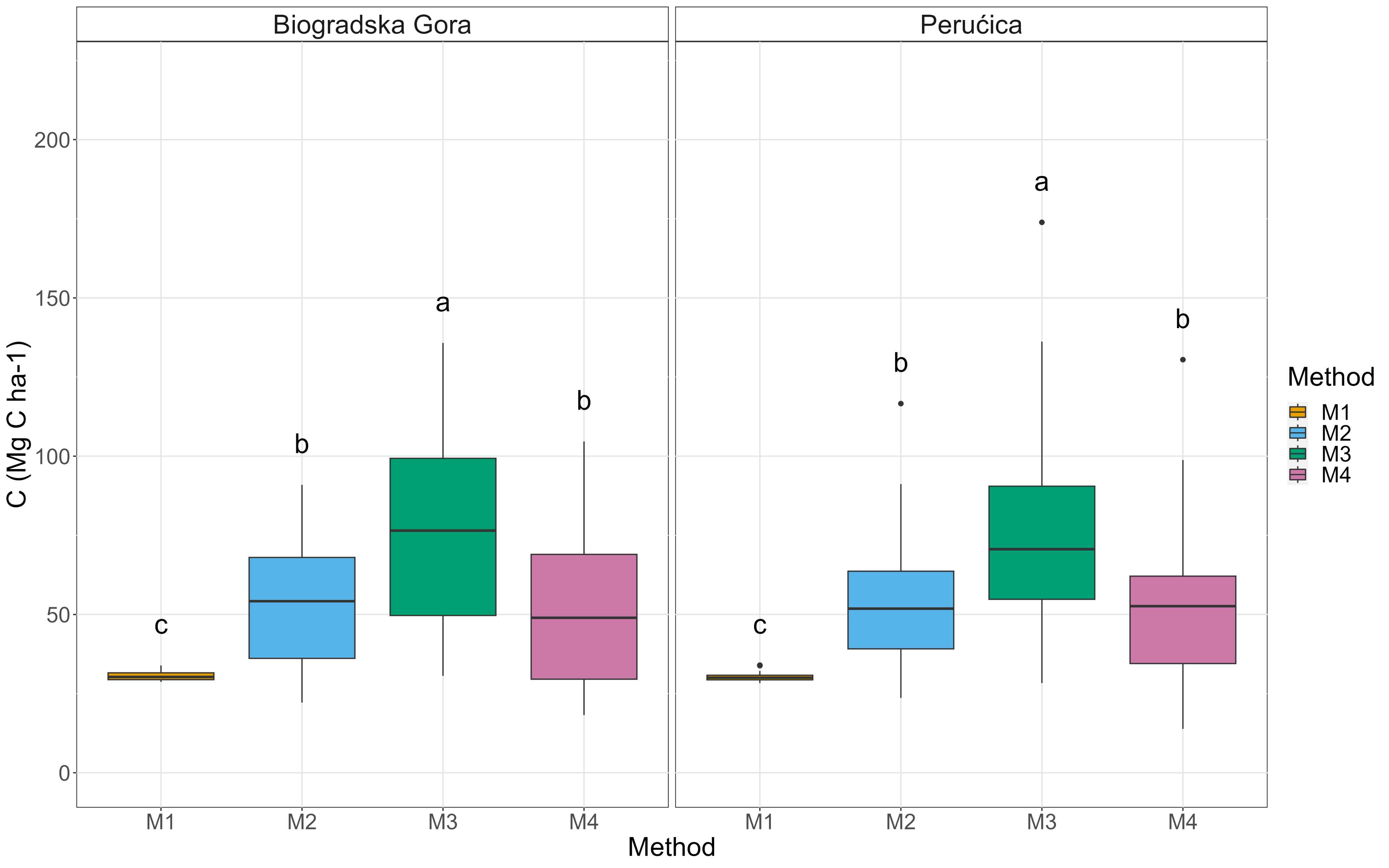 Aboveground
Belowground
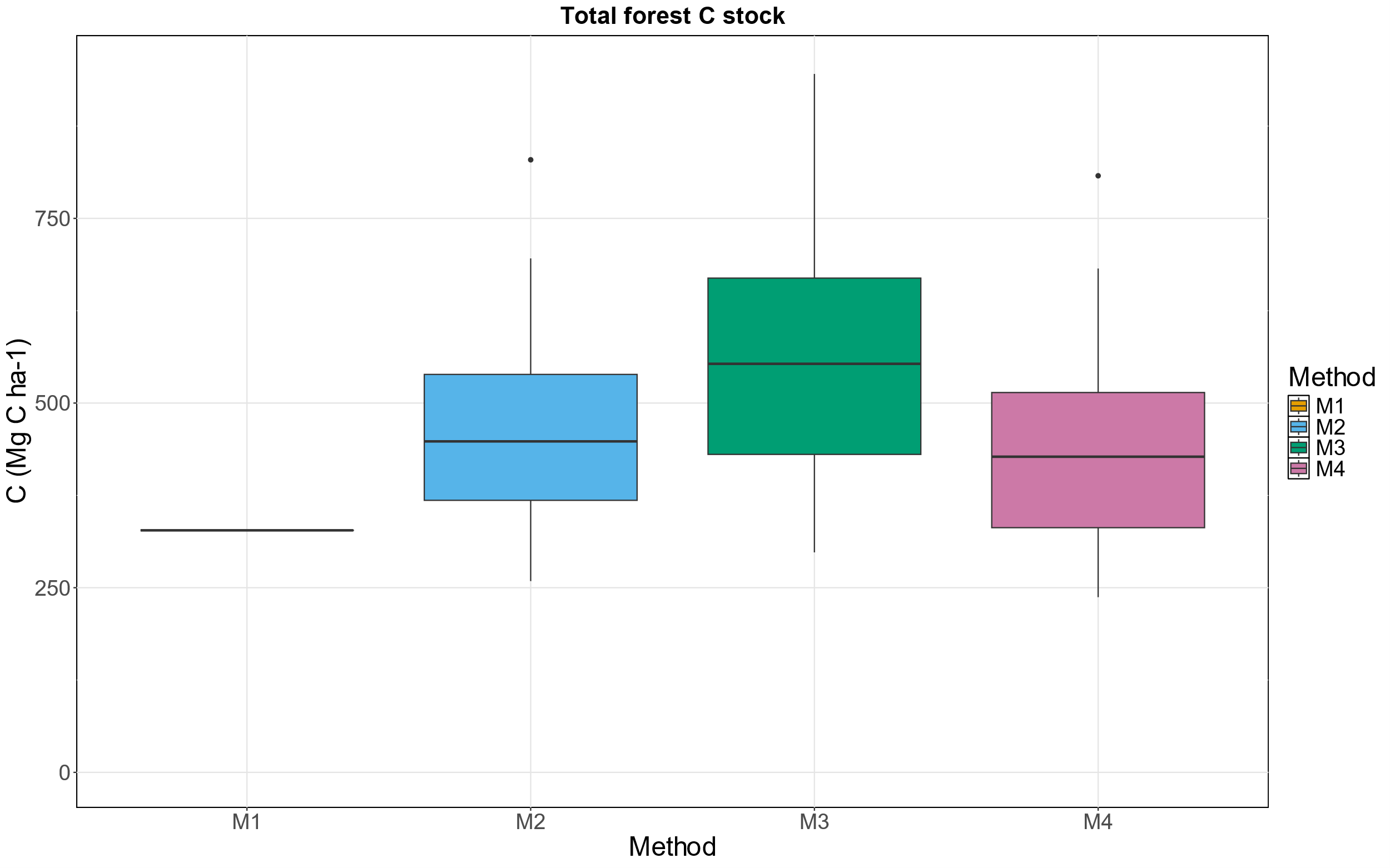 RESULTS
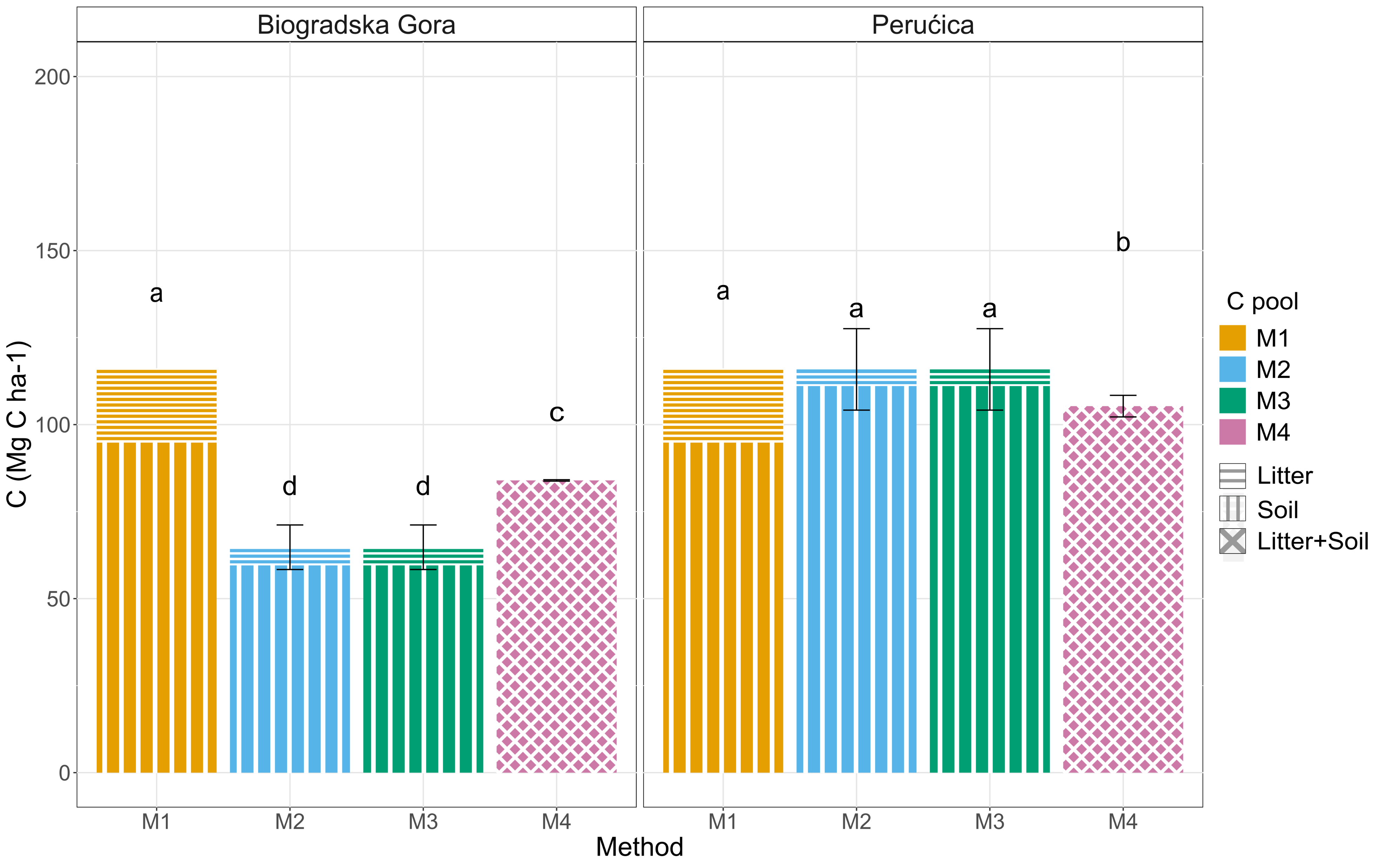 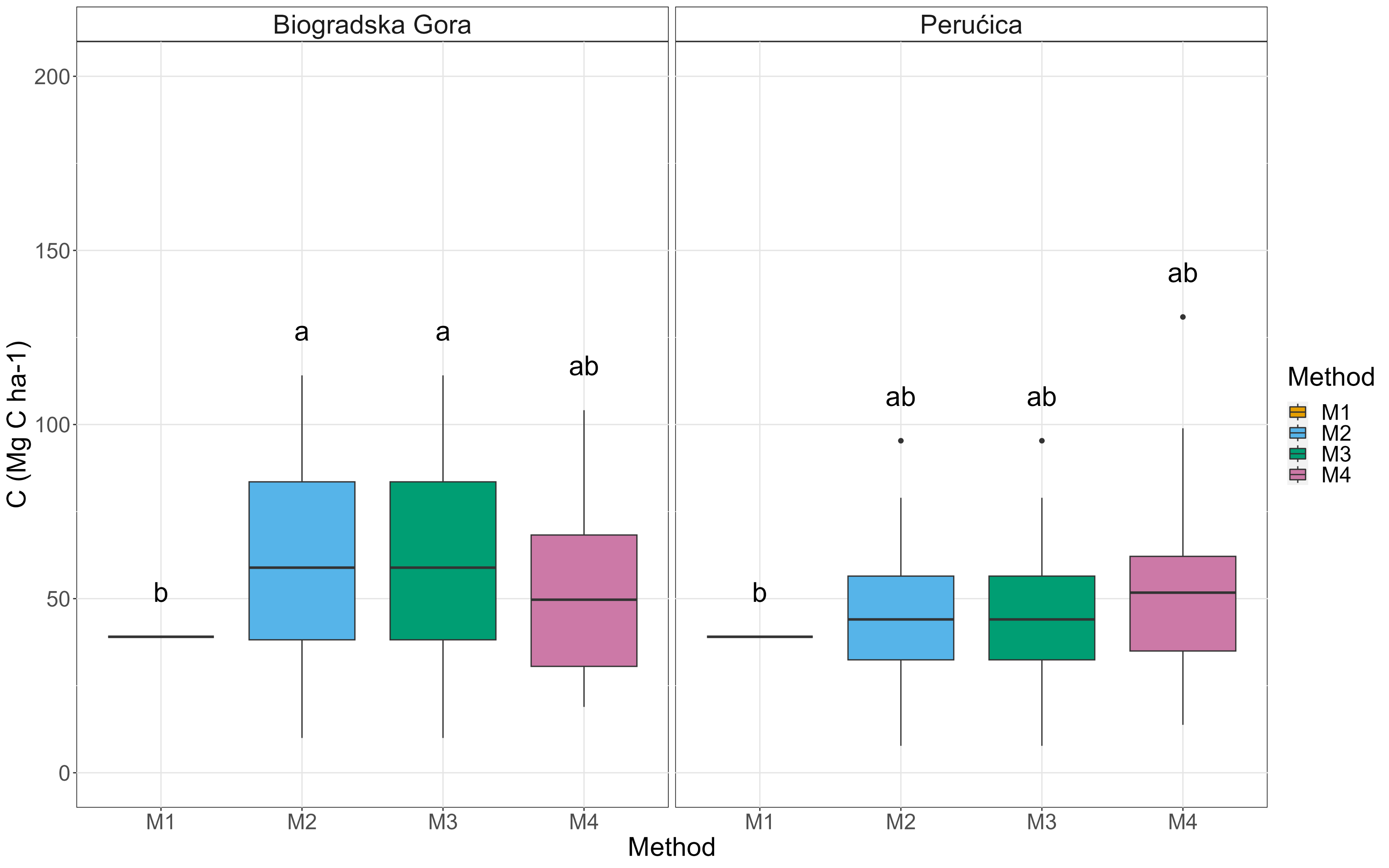 Deadwood
Litter and soil
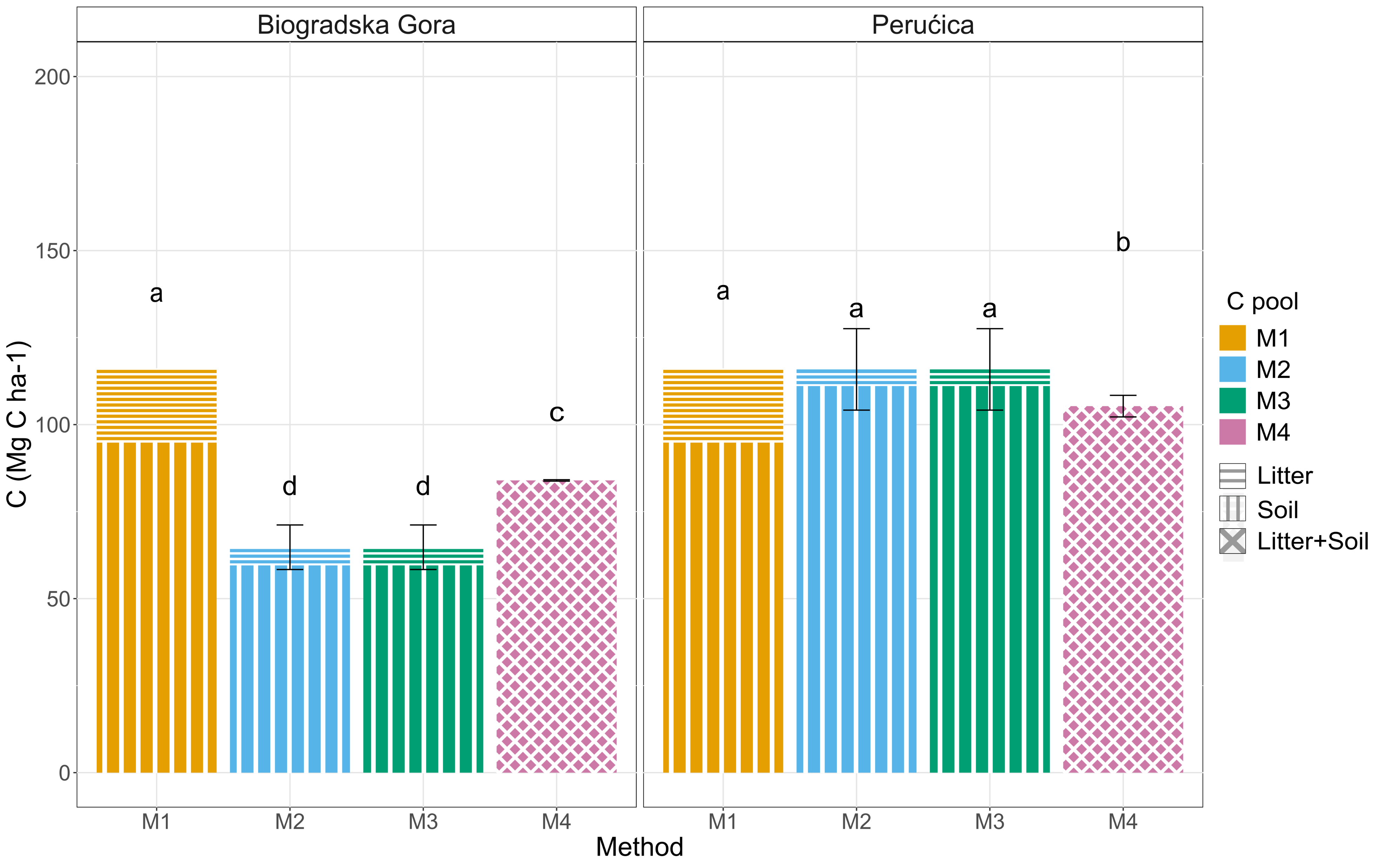 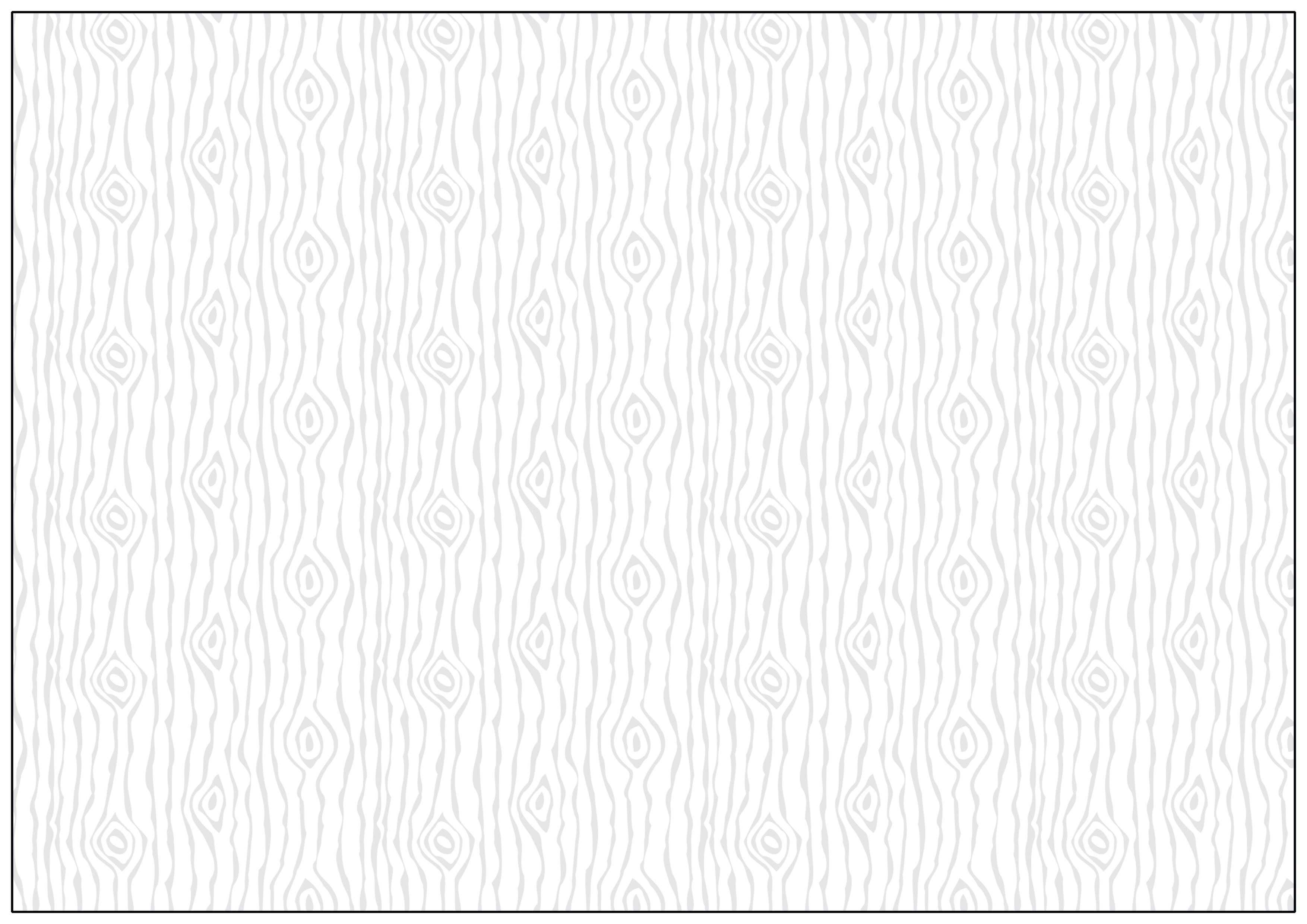 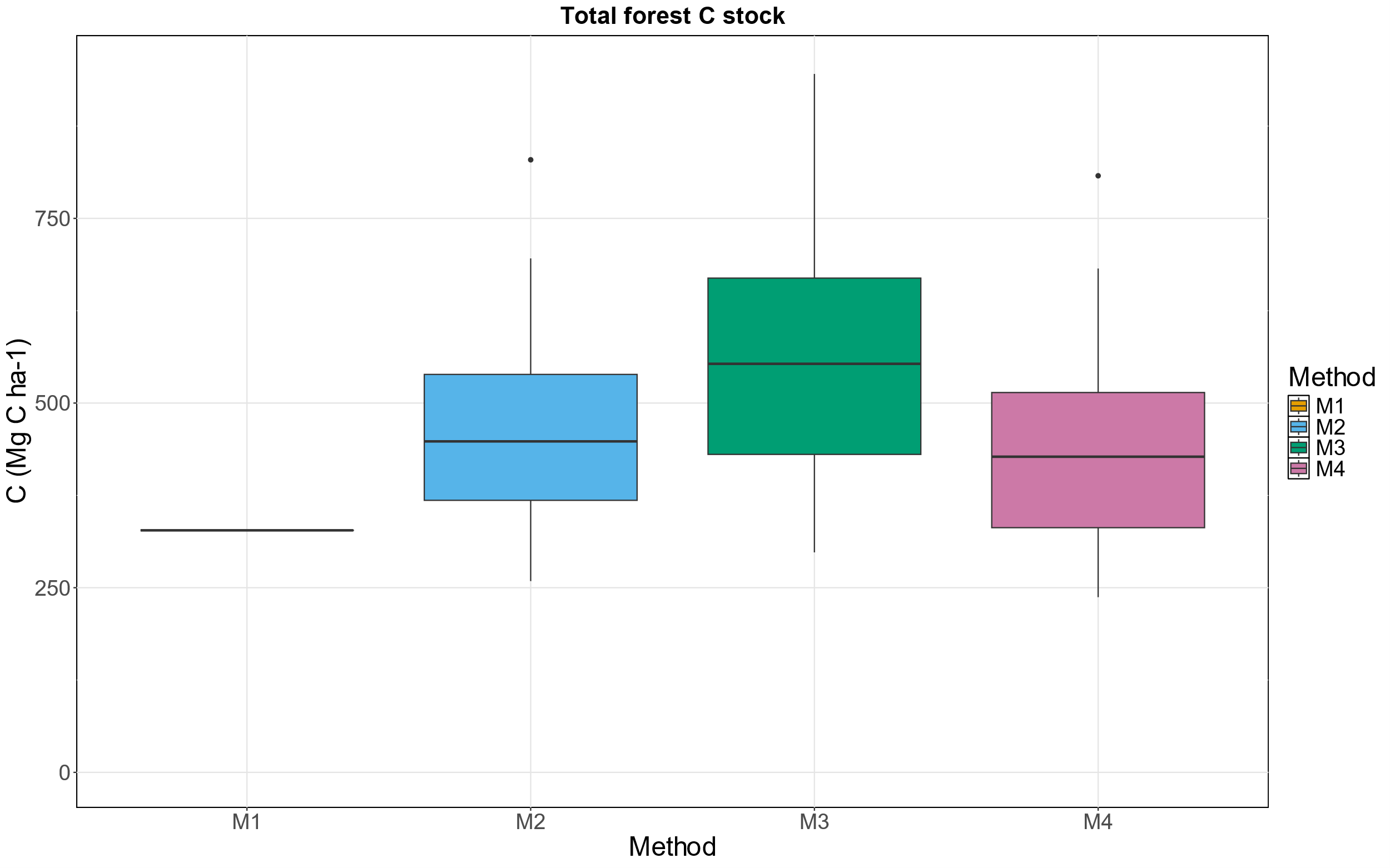 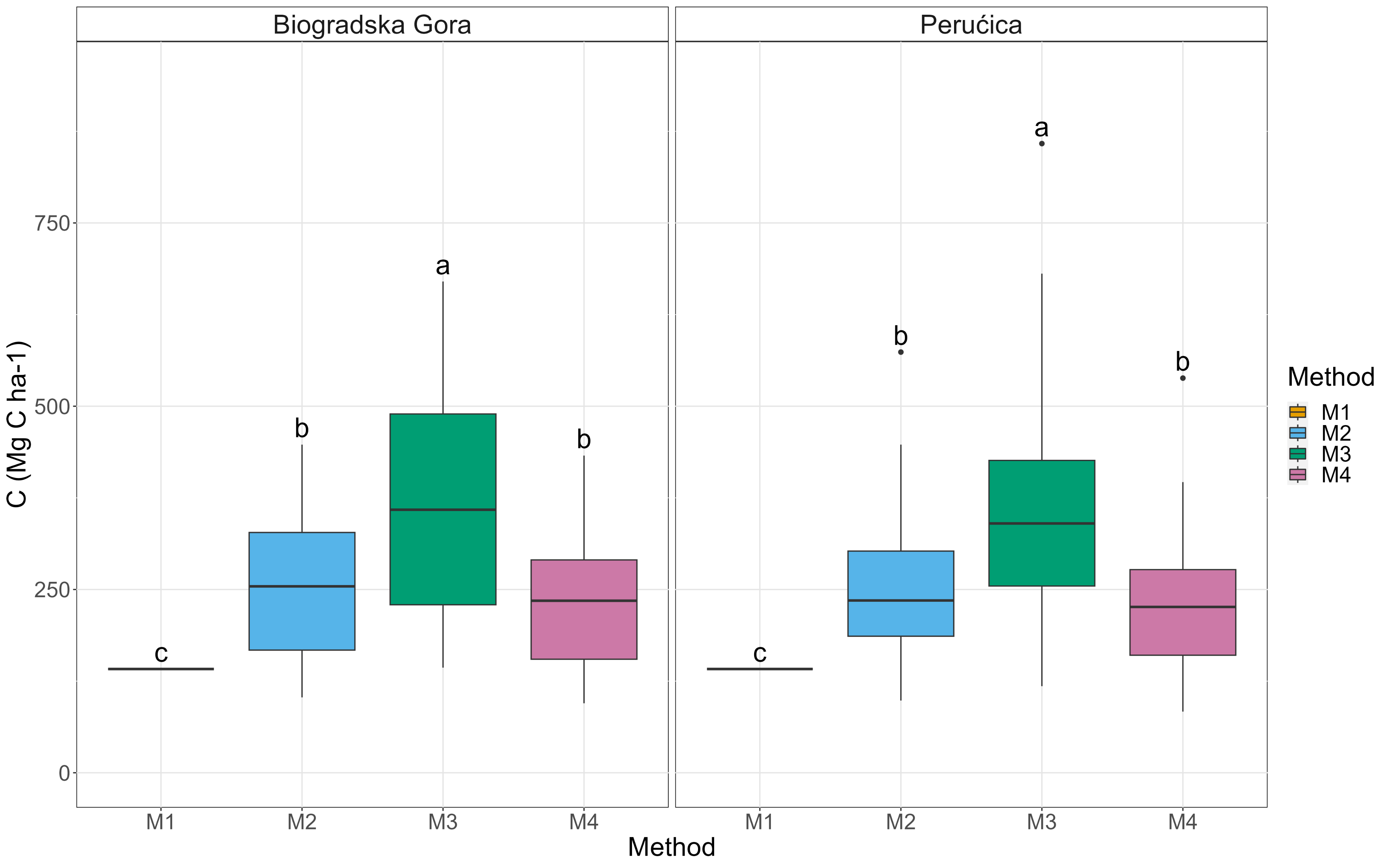 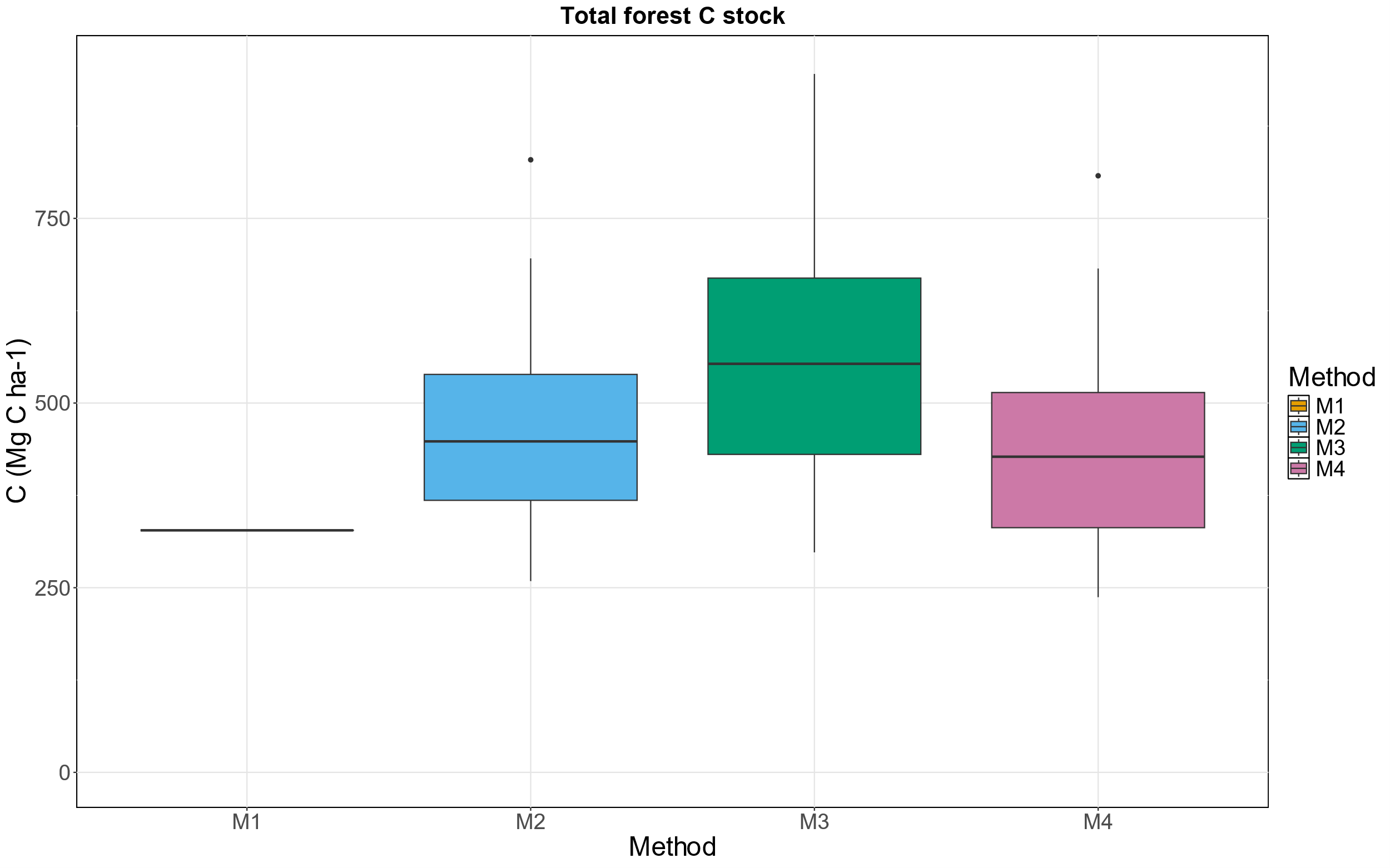 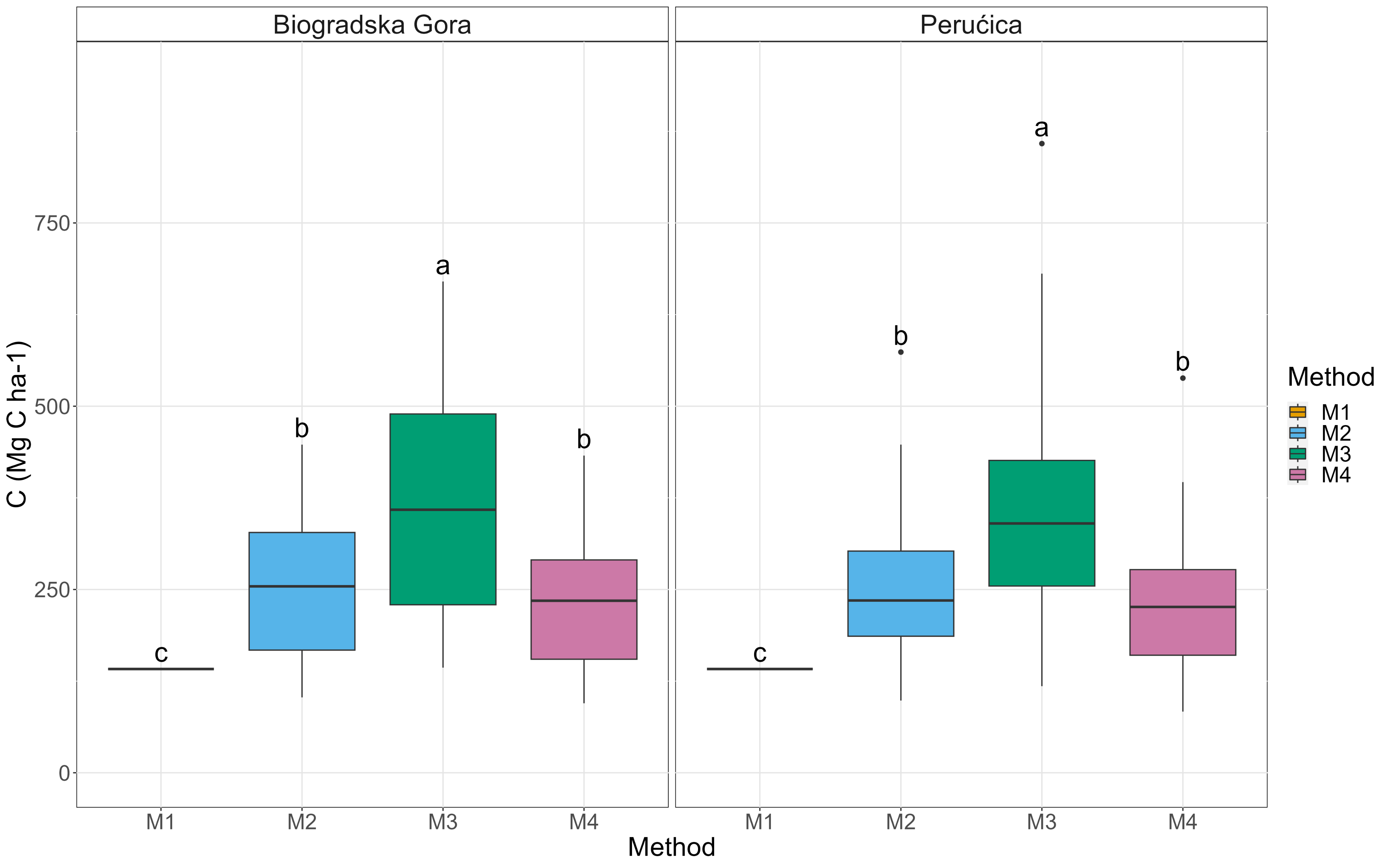 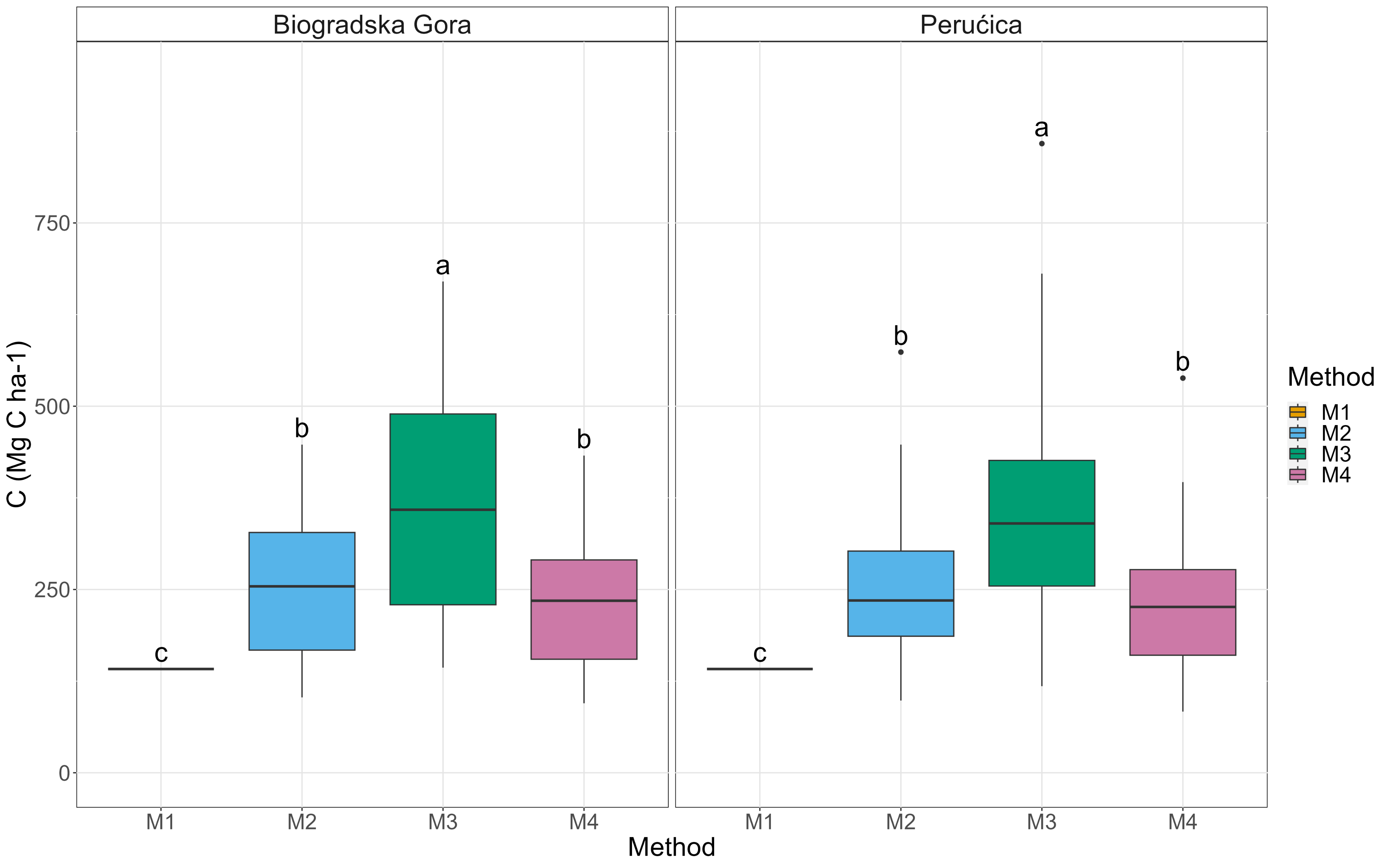 TOTAL 
STOCK
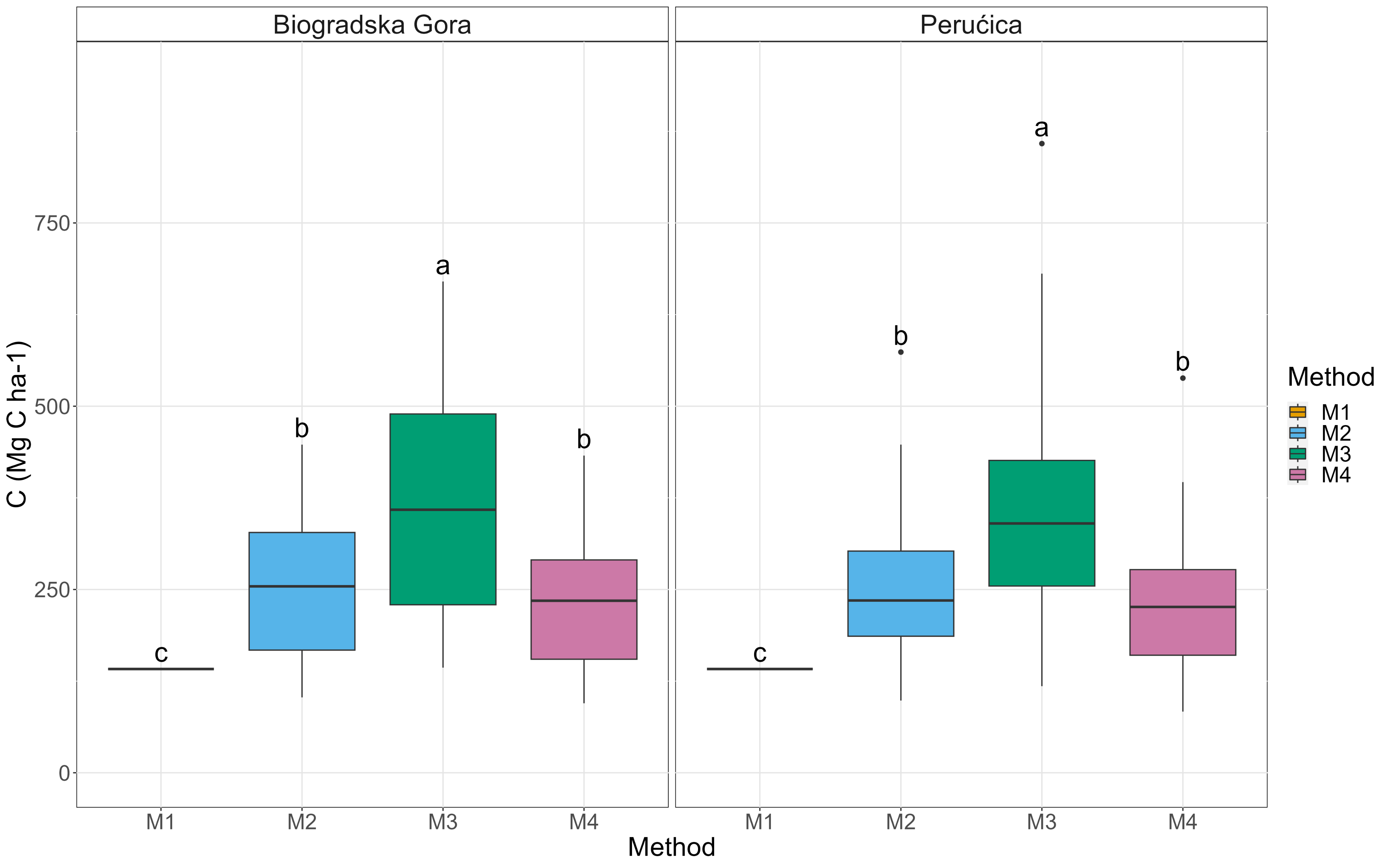 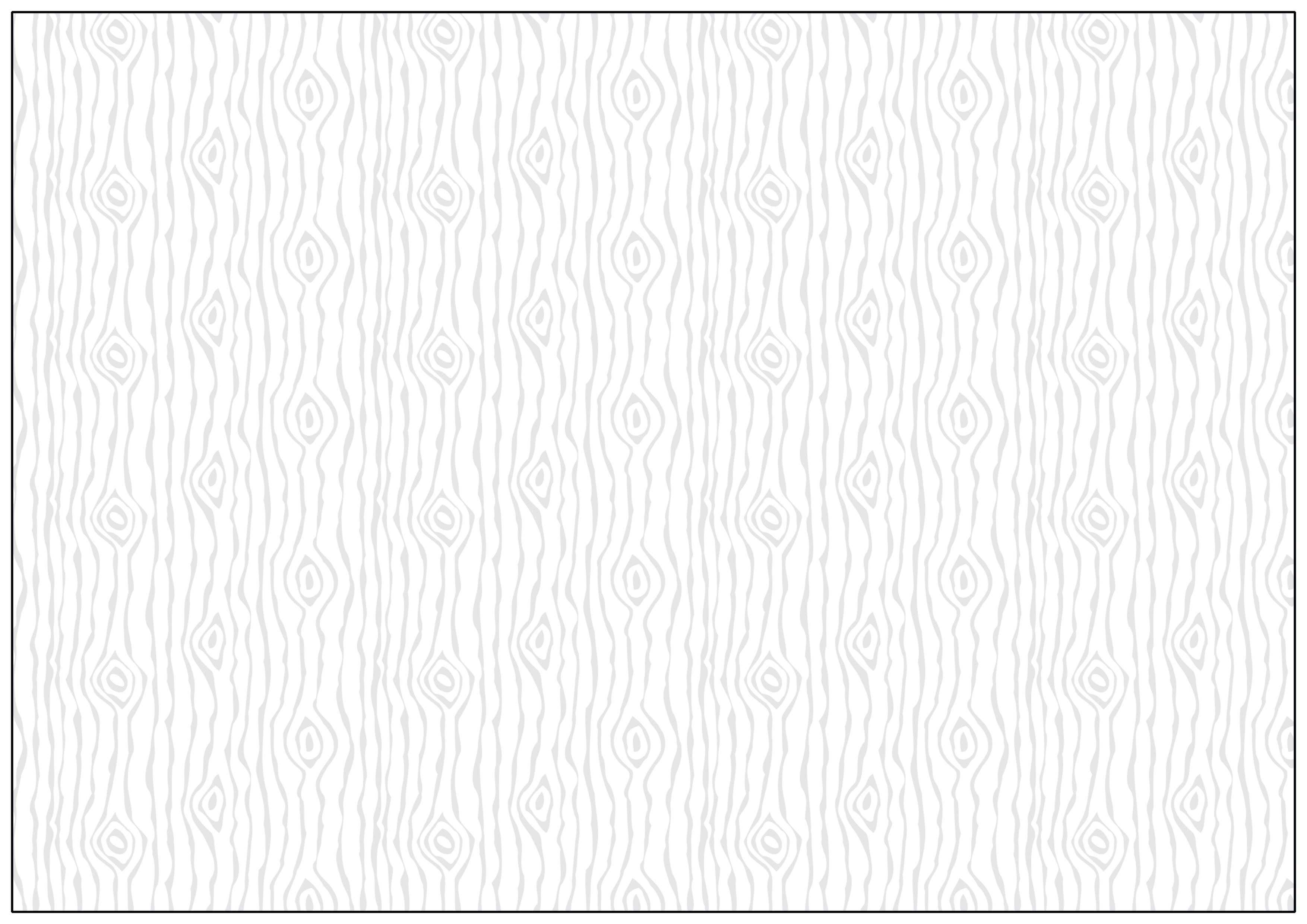 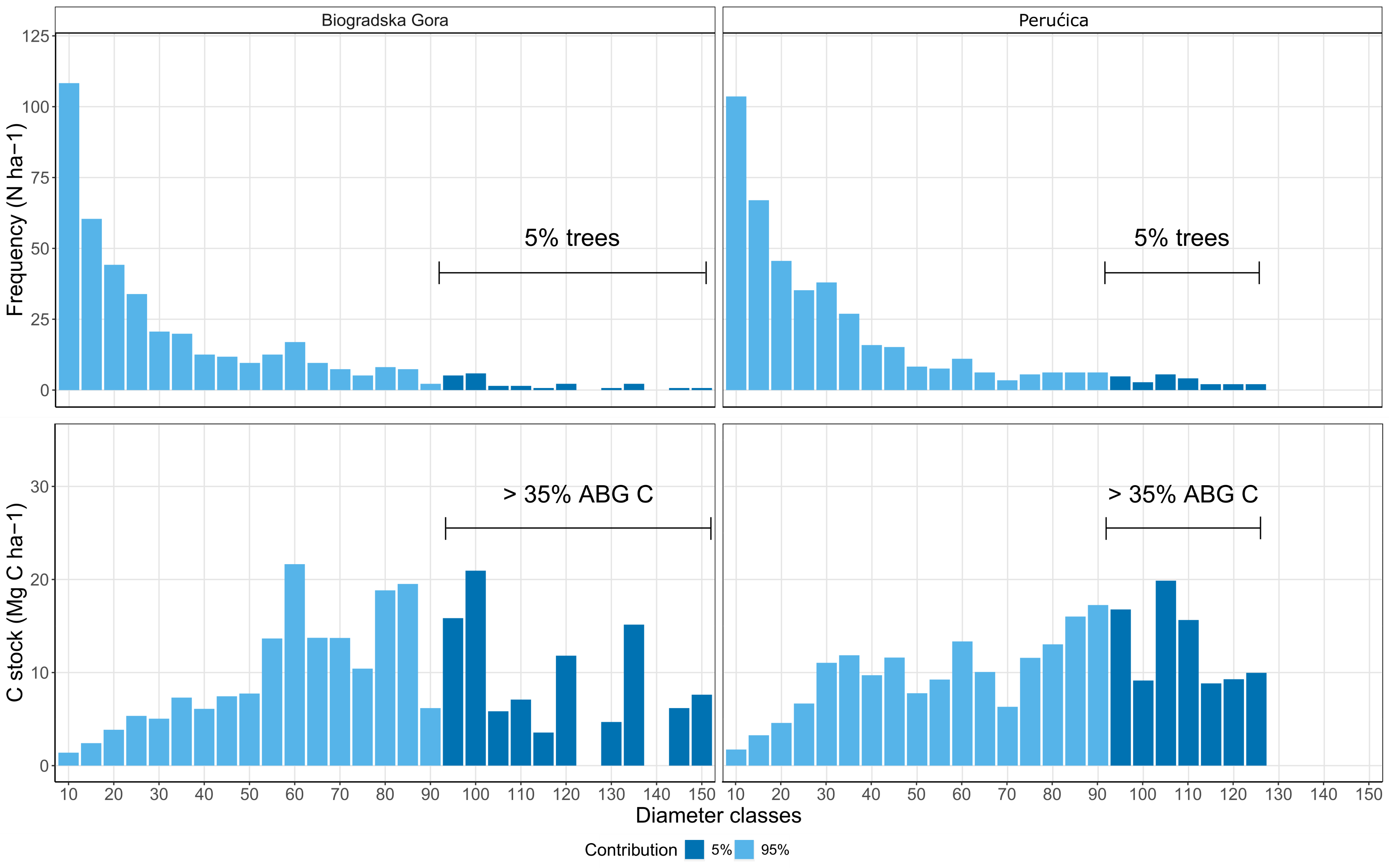 7
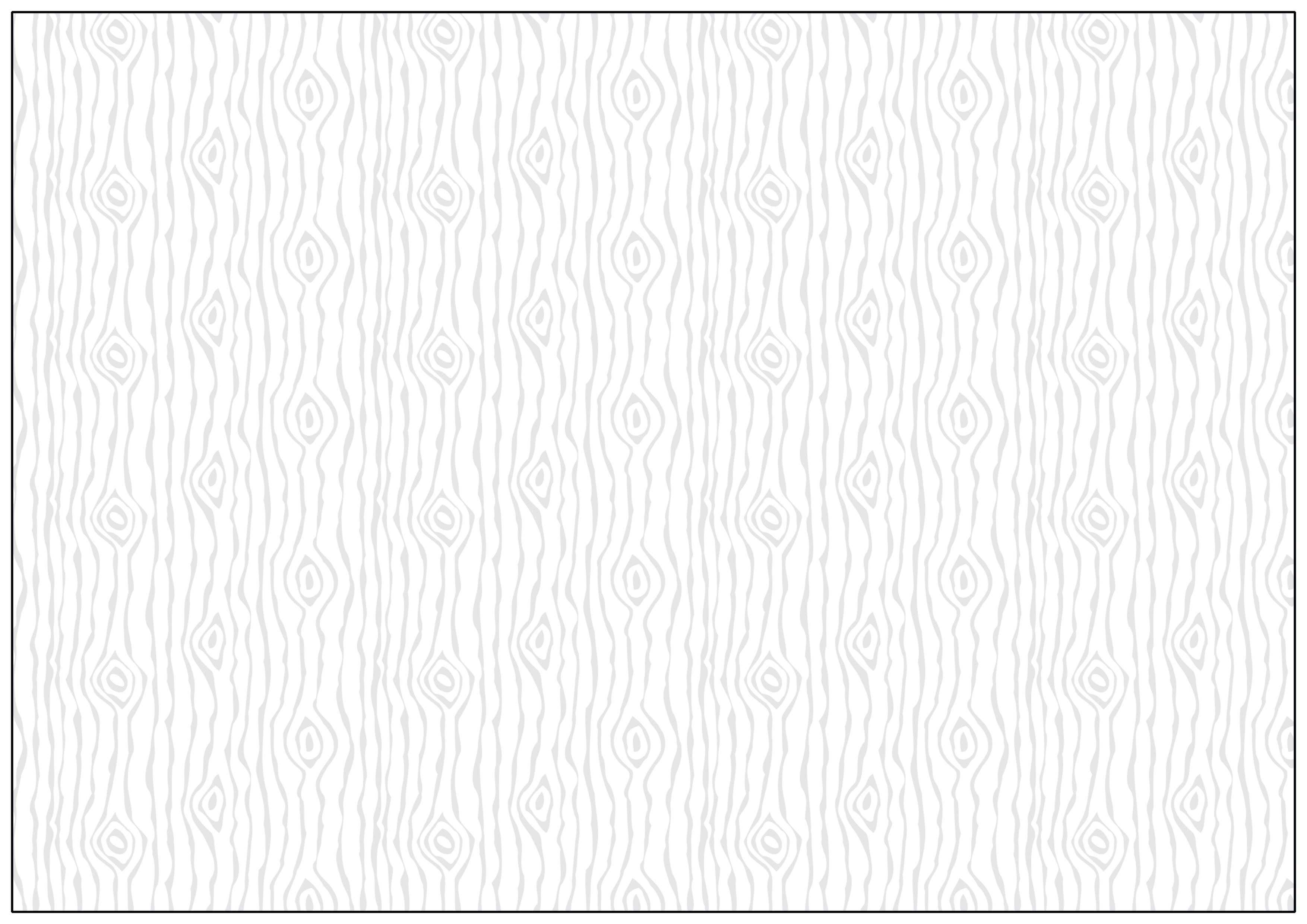 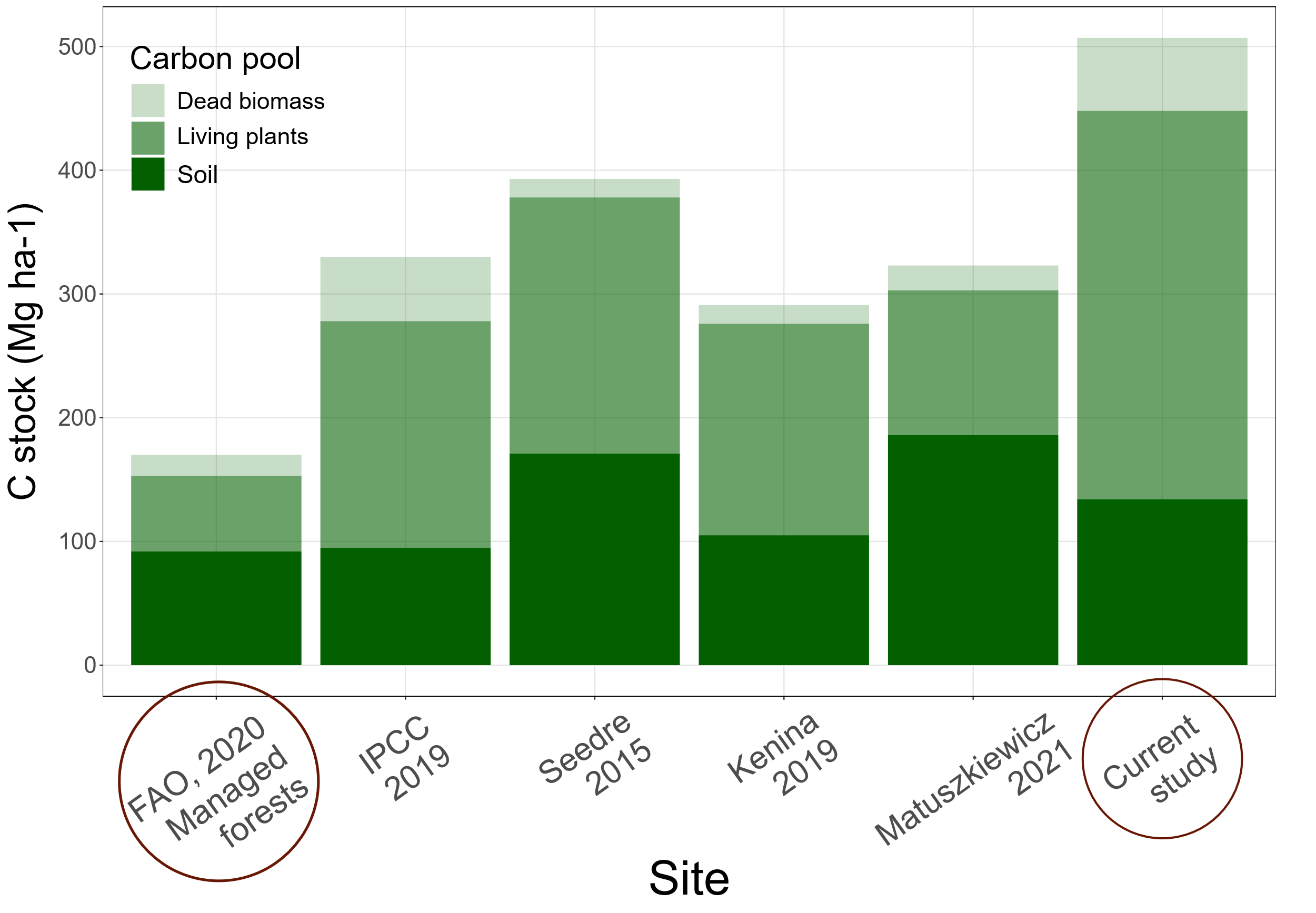 59
15
20
46
15
314
207
117
EUROPEAN
STOCK
171
158
17
61
134
105
171
92
95
186
M2
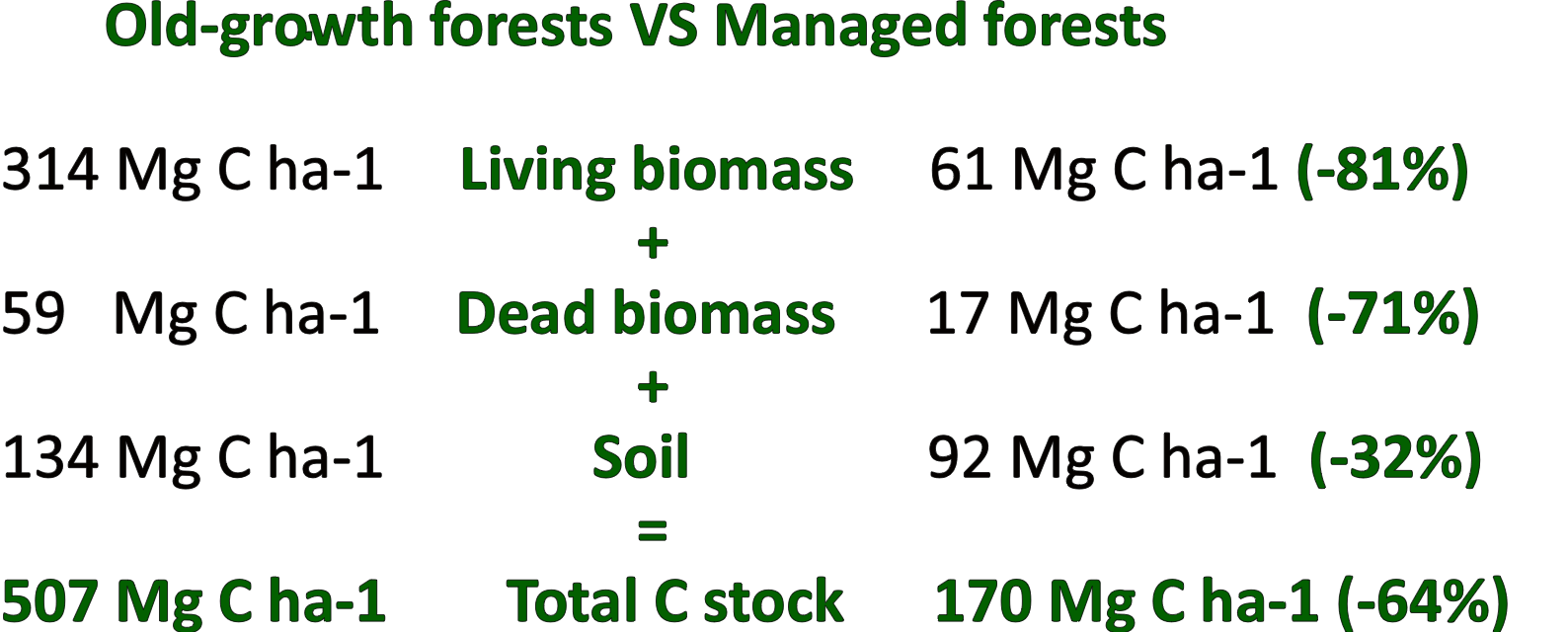